Concurrent Big Data ProcessingData Structures & Semantics
Idit Keidar
Idit Keidar, DISC October 2020
1
Shout Out
Fast Concurrent Data Sketches, PPoPP 2020Arik Rinberg, Alexander Spiegelman, Edward Bortnikov, Eshcar Hillel, Idit Keidar, Lee Rhodes, Hadar Serviansky





Intermediate Value Linearizability, DISC 2020 Arik Rinberg and Idit Keidar(Best Student Paper)
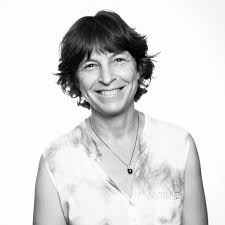 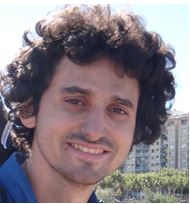 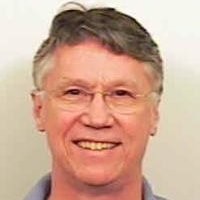 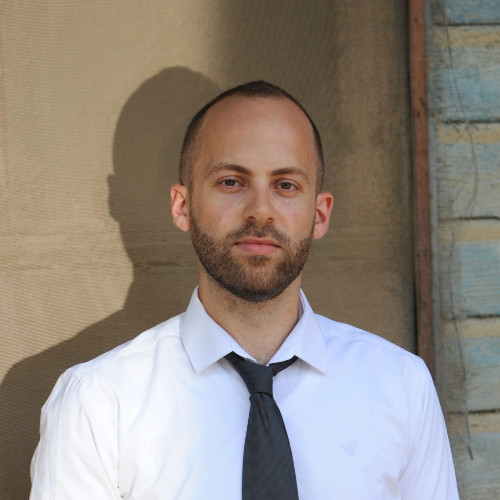 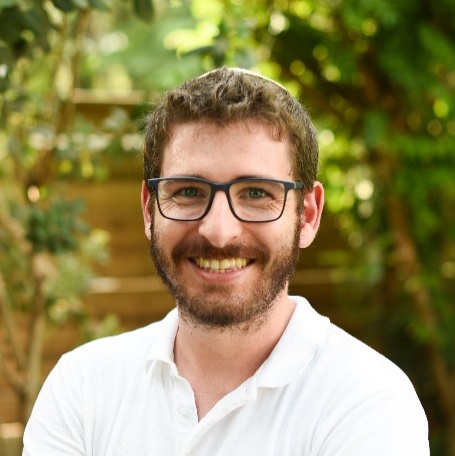 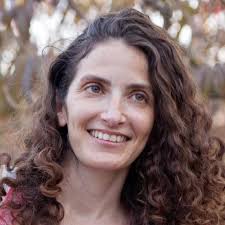 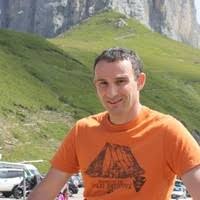 Idit Keidar, DISC October 2020
2
Roadmap
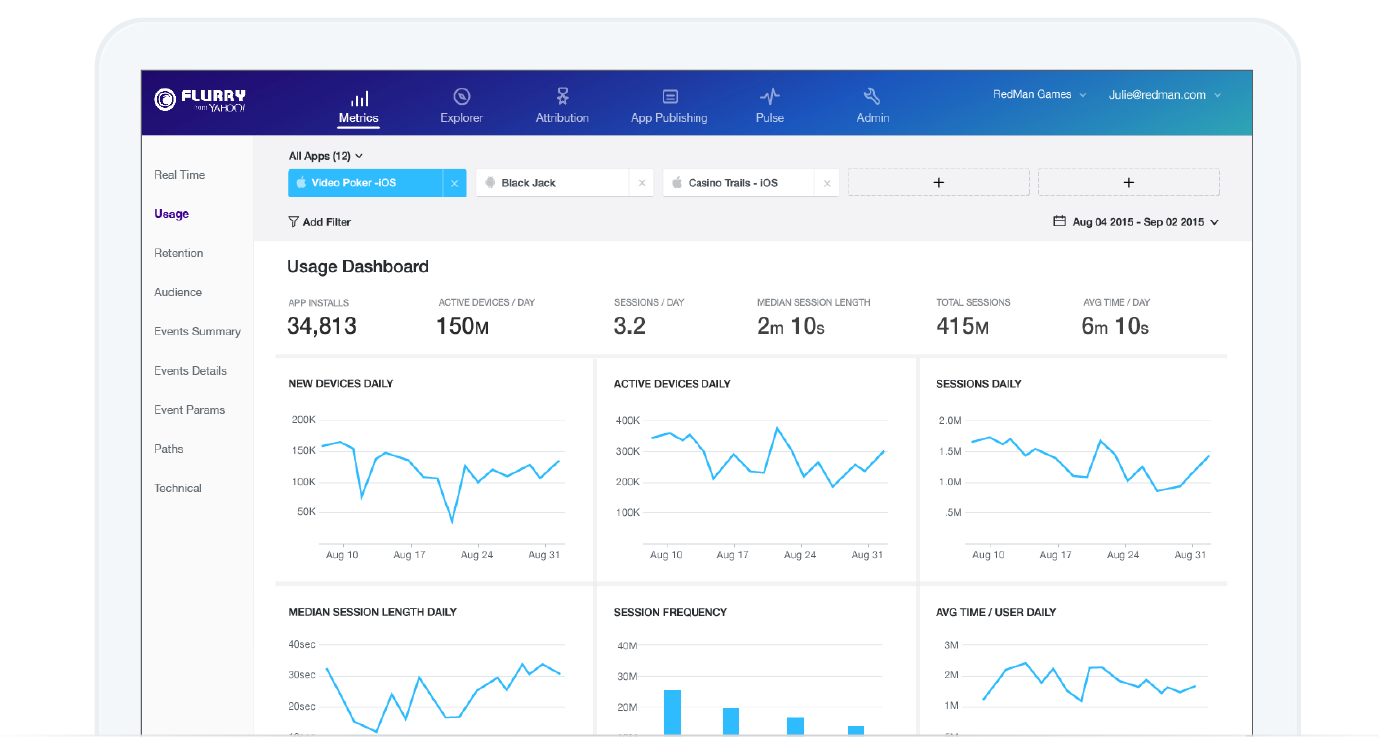 Concurrent data sketches:
Fast implementation

Correctness semantics
Real-Time Big Data Analytics
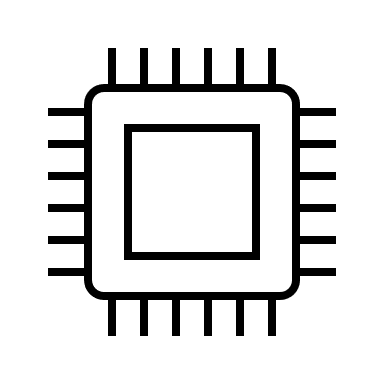 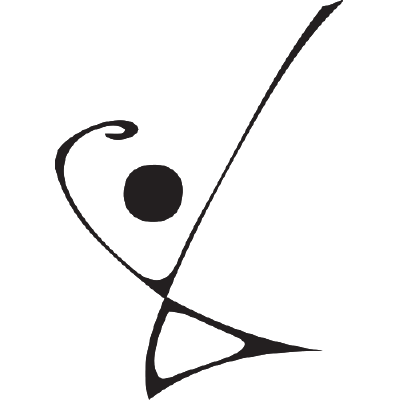 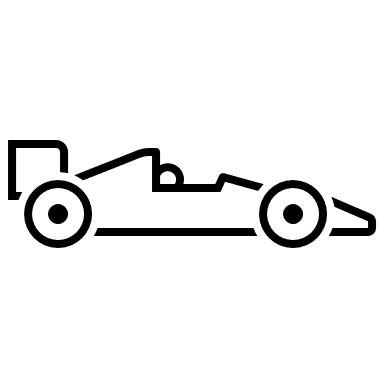 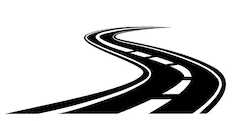 Data Sketch
Concurrent
Idit Keidar, DISC October 2020
3
Why New Semantics?
Amenable to efficient implementation 
Linearizability is often too costly
Meaningful 
Bound sketches’ estimation errors
Leverage what we know about the sequential case
Error analysis
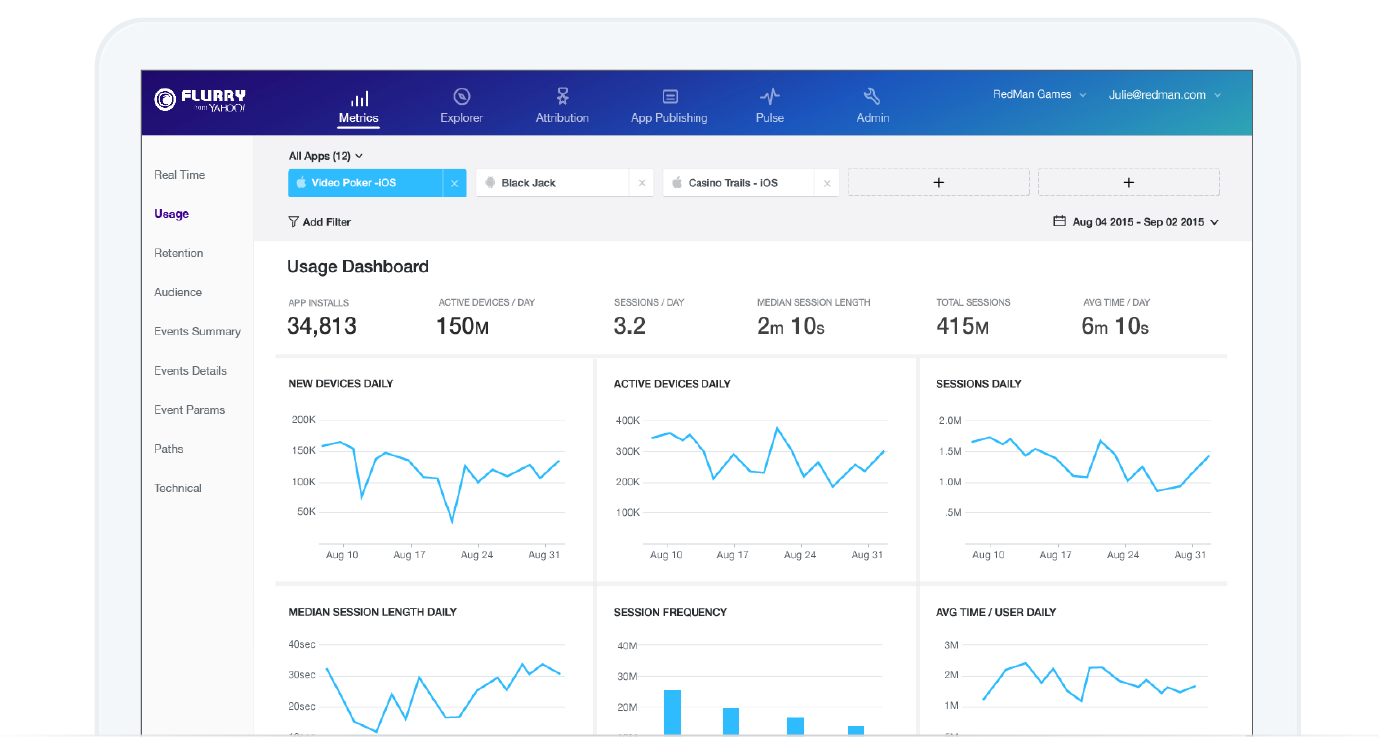 Real-Time Big Data Analytics
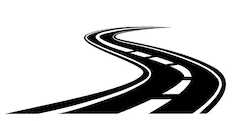 Idit Keidar, DISC October 2020
4
Motivation: Massive Real-Time Analytics
Real-time reports ~830,000 mobile apps on ~1.6 billion user devices
Idit Keidar, DISC October 2020
5
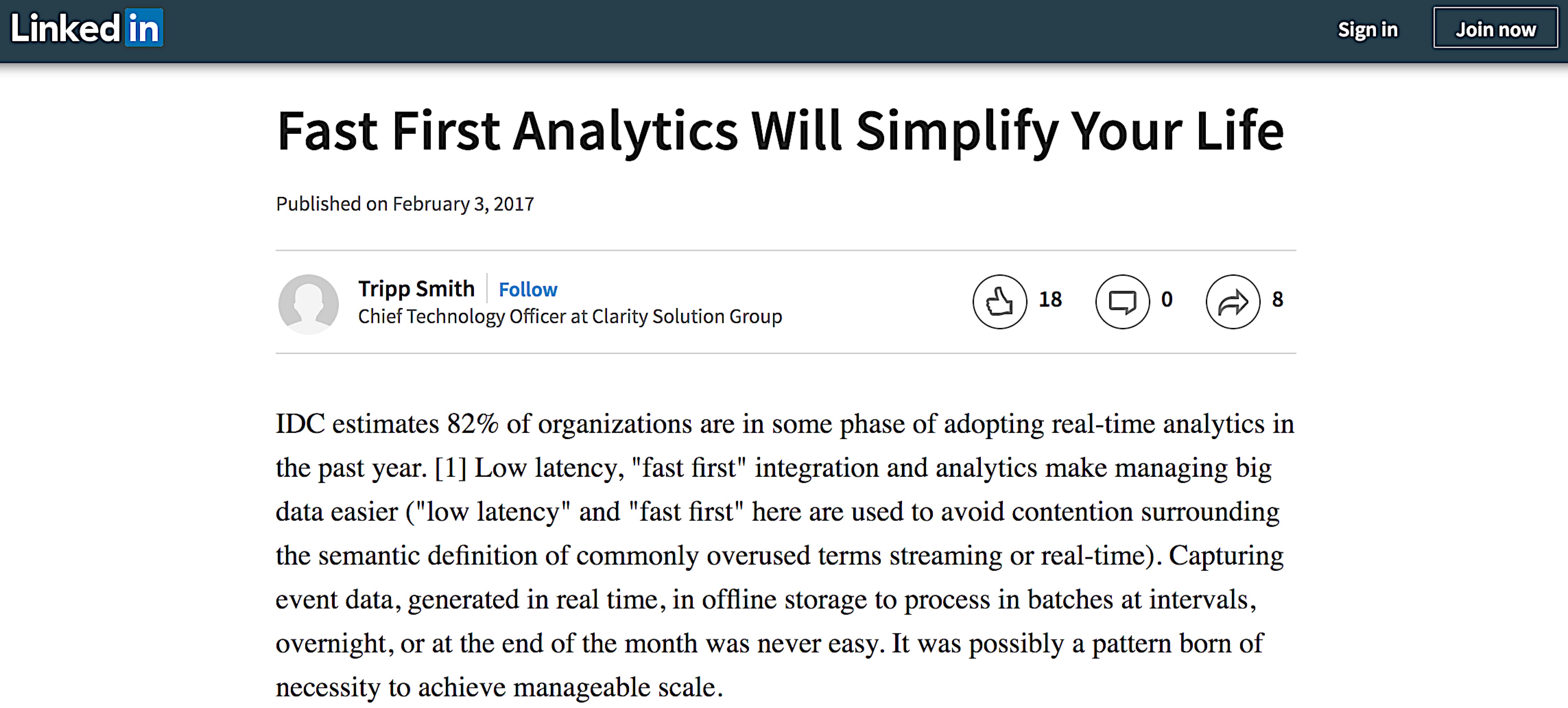 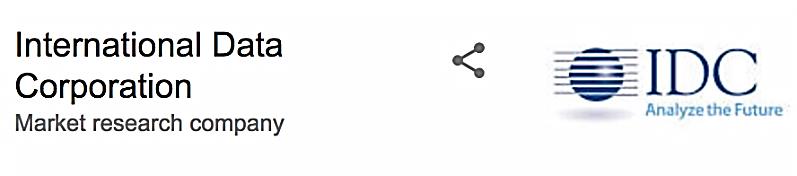 Idit Keidar, DISC October 2020
6
OLAP - Online Analytical Processing Examples
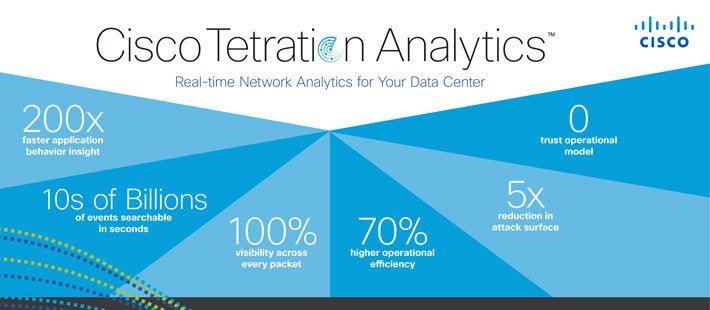 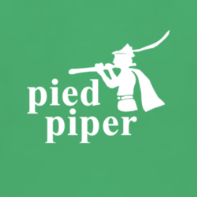 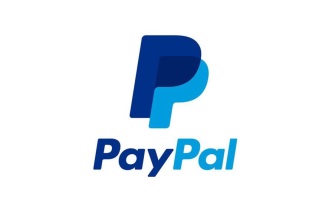 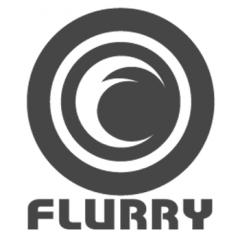 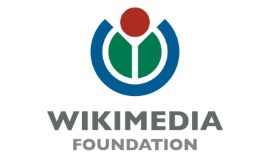 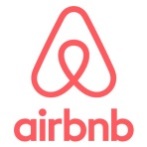 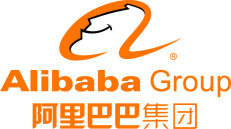 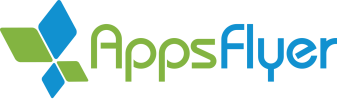 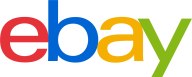 Idit Keidar, DISC October 2020
7
Motivation: Big Data Analytics & Monitoring
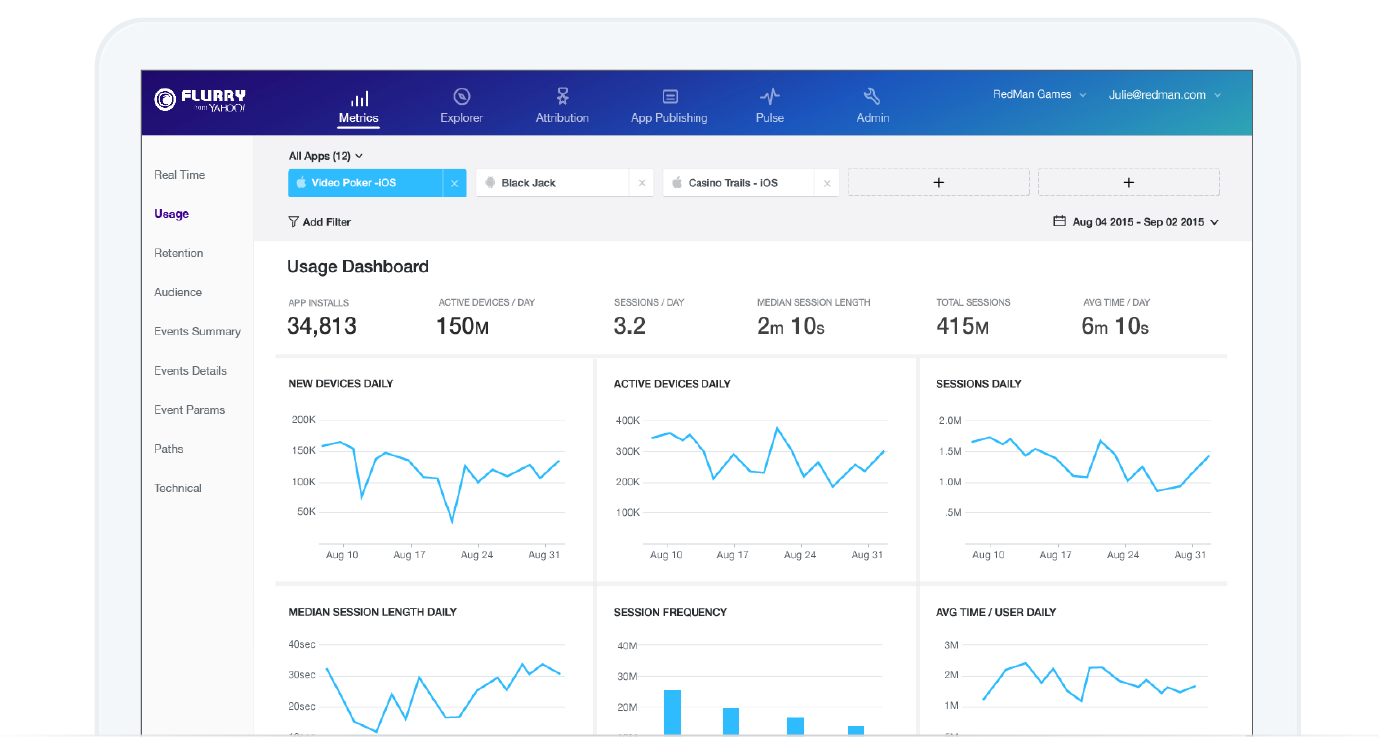 Real-Time Big Data Analytics
Idit Keidar, DISC October 2020
8
The Tool: Data Sketches
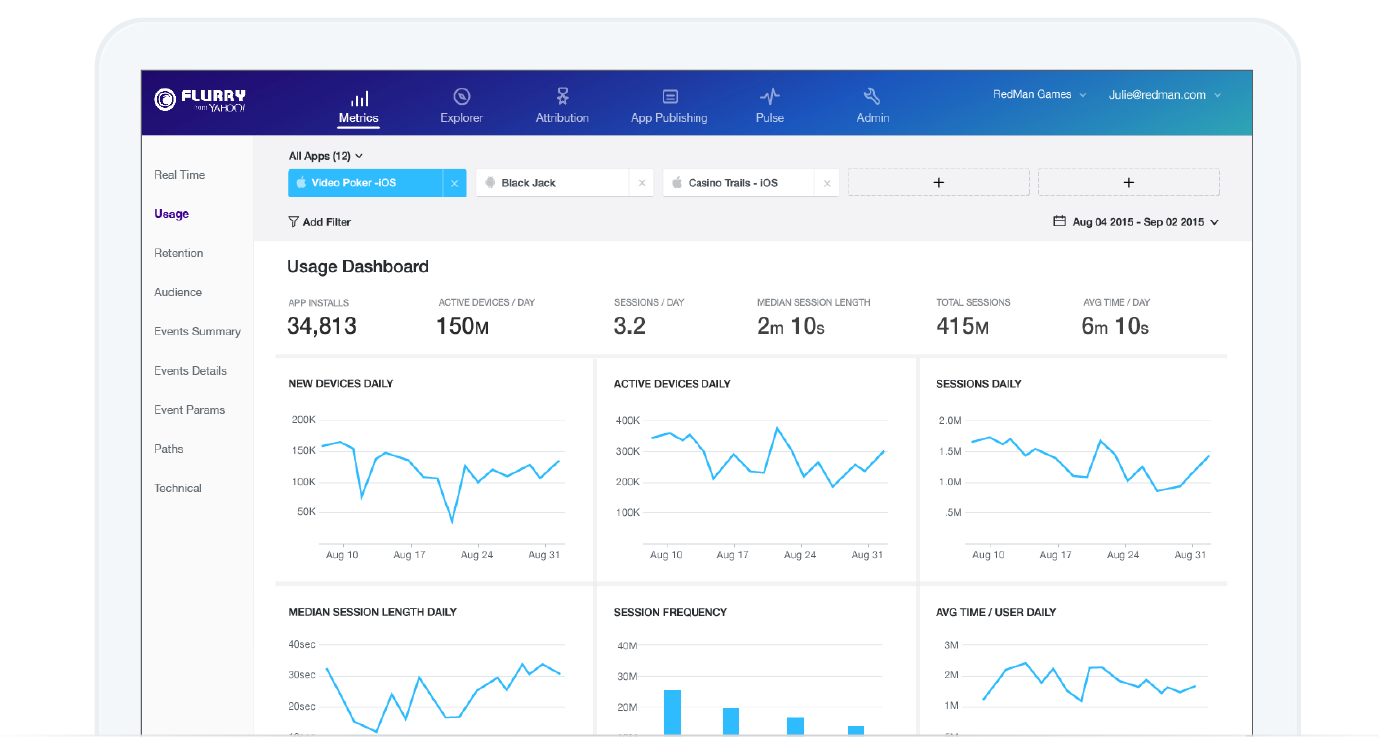 Real-Time Big Data Analytics
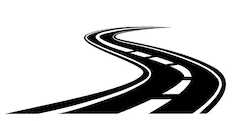 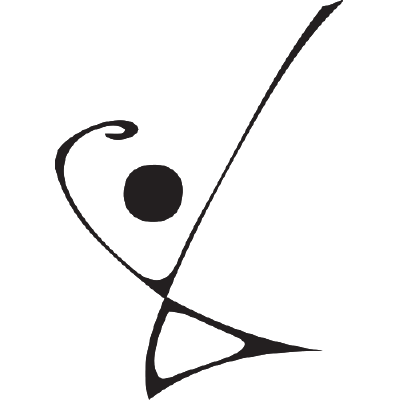 Data Sketch
Idit Keidar, DISC October 2020
9
Data Sketches: Lean & Mean Aggregation
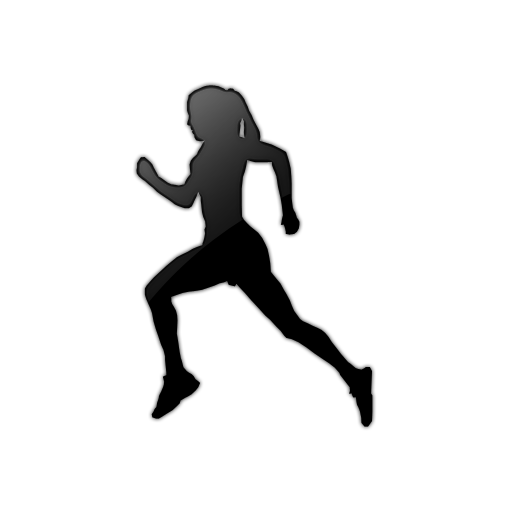 Statistical summary of large stream
Estimates some aggregate
#uniques 
quantiles
heavy-hitters
item frequencies
Fast
Small memory footprint
Widely-used
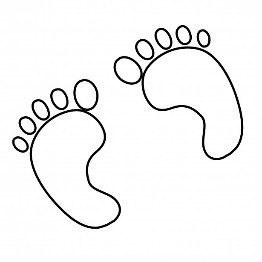 Idit Keidar, DISC October 2020
10
Real-Time Analytics – Where We Fit In
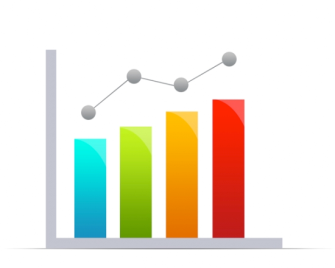 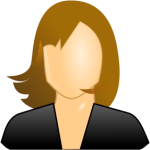 query
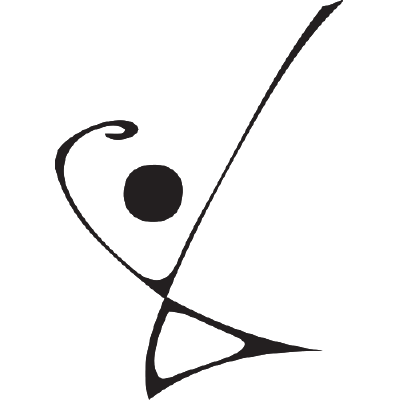 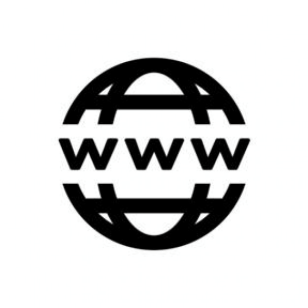 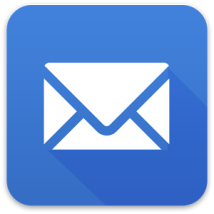 Data Sketch
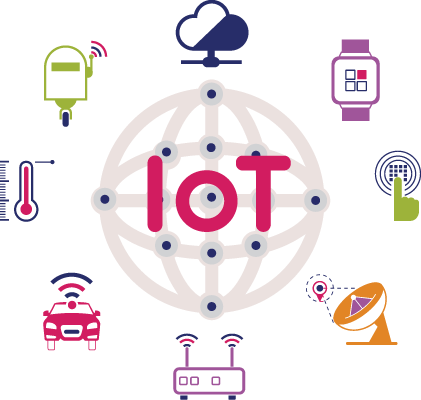 update
Data Store
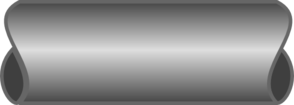 Content Processing
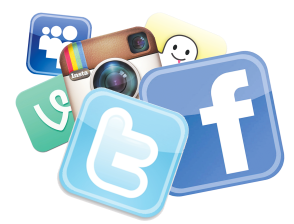 Idit Keidar, DISC October 2020
11
Example: Estimating the Number of Uniques
E.g., unique visitors to a web page
How many uniques?
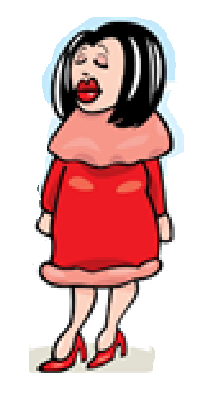 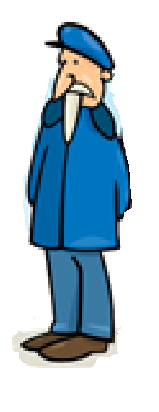 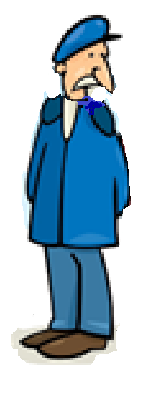 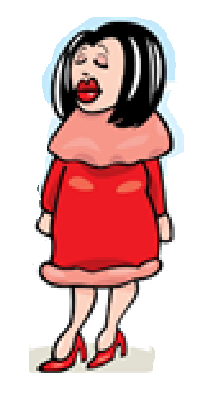 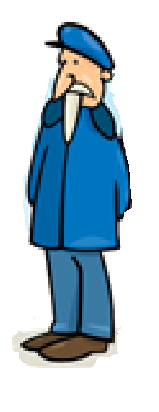 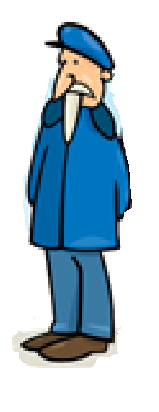 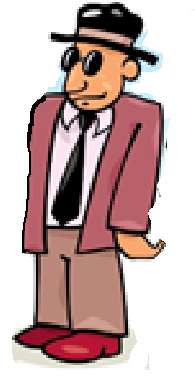 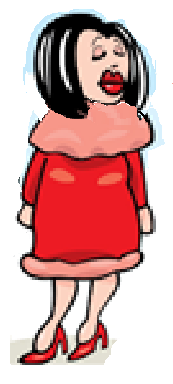 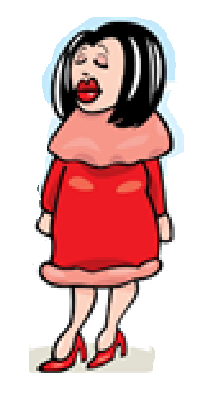 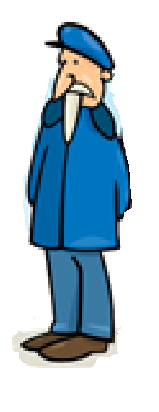 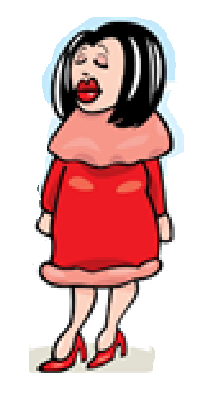 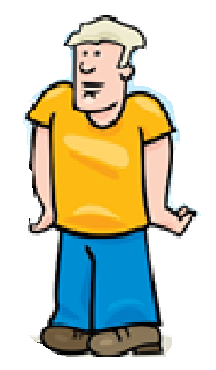 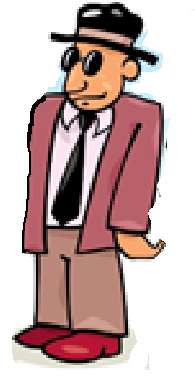 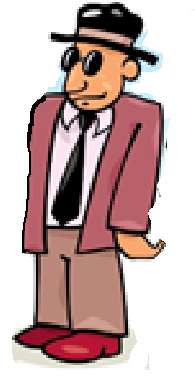 Idit Keidar, DISC October 2020
12
[Speaker Notes: Israeli queue]
Hash unique elements into [0,1] uniformly at random
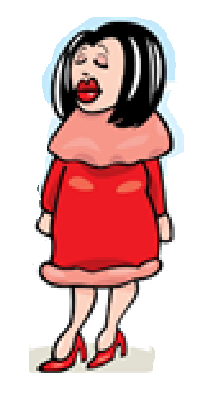 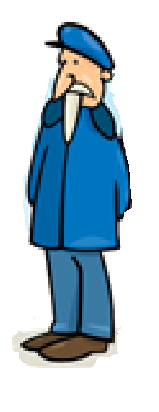 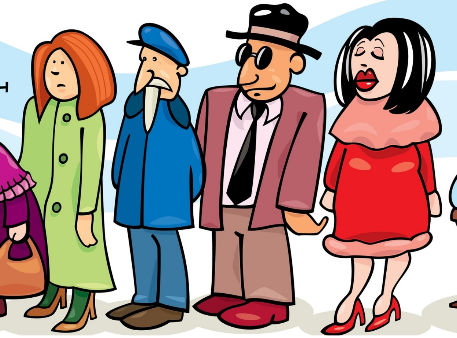 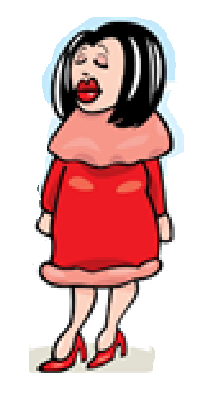 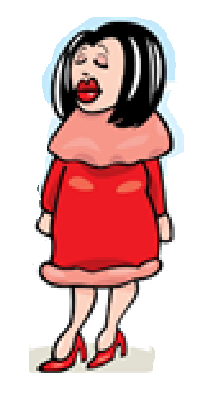 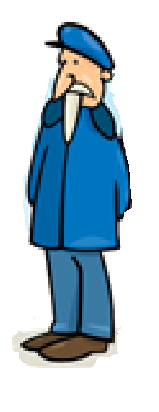 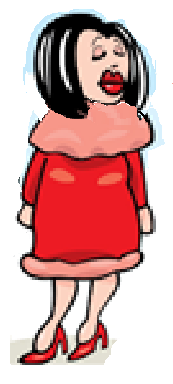 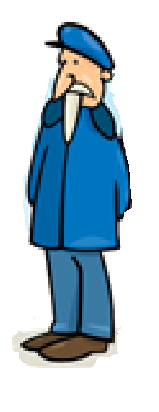 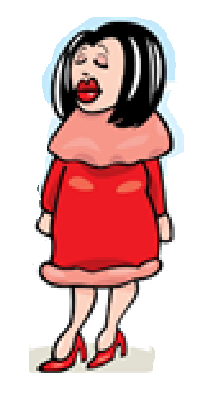 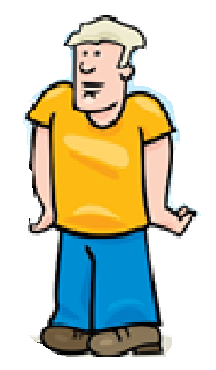 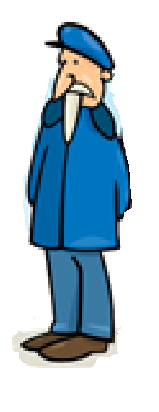 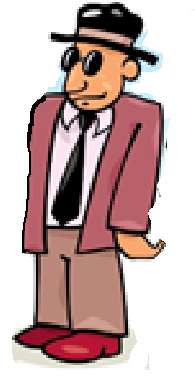 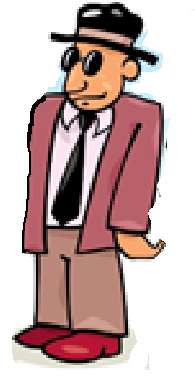 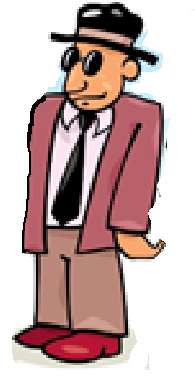 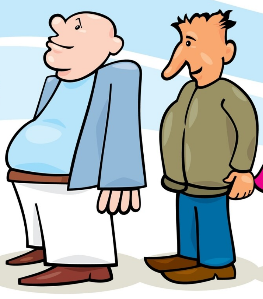 0
1
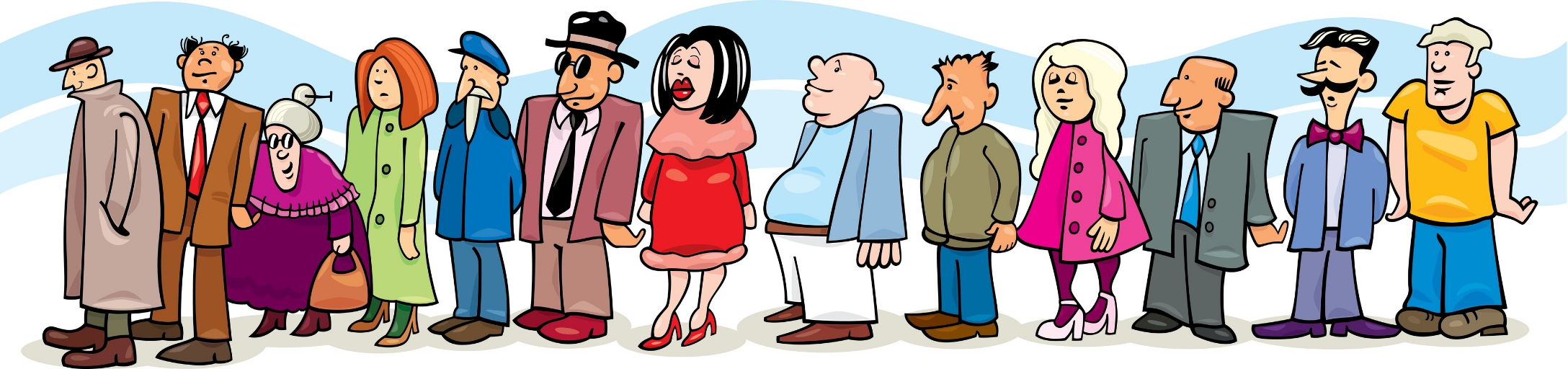 Idit Keidar, DISC October 2020
13
Hash unique elements into [0,1] uniformly at random

How do we estimate how many there are?
Without keeping all of them in memory?
0
1
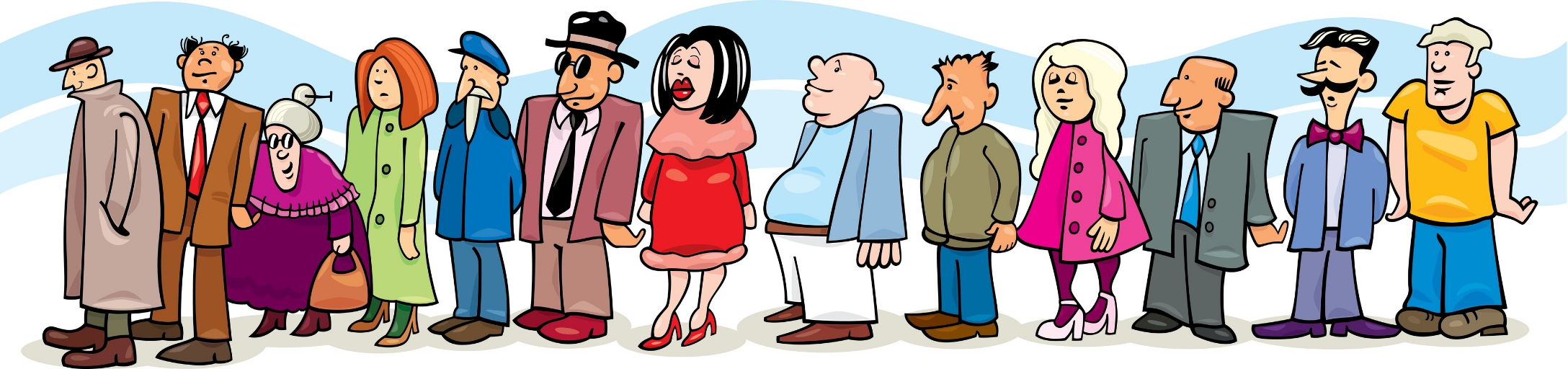 Idit Keidar, DISC October 2020
14
0
1
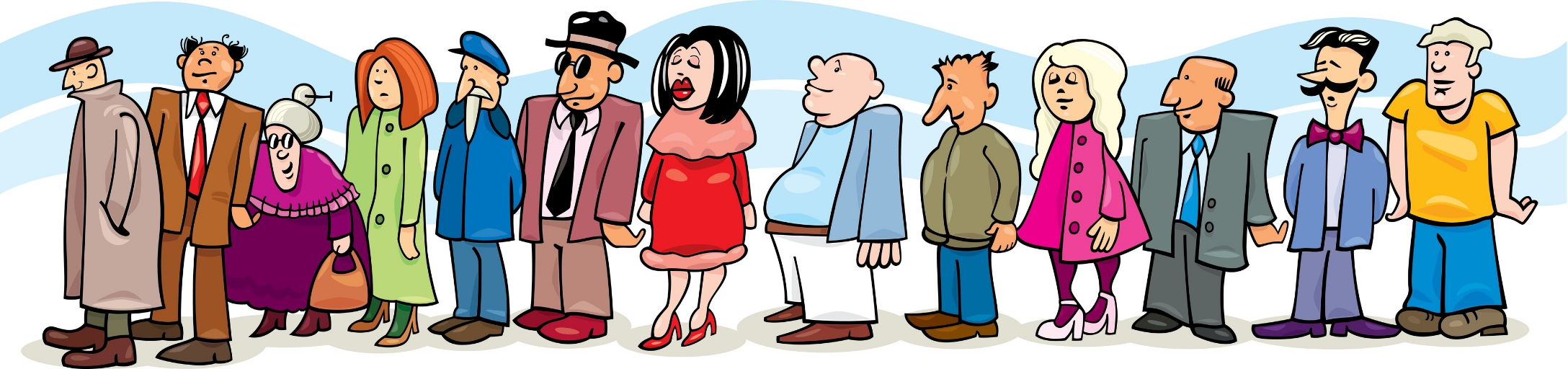 Idit Keidar, DISC October 2020
15
0
1
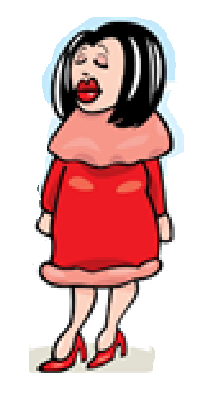 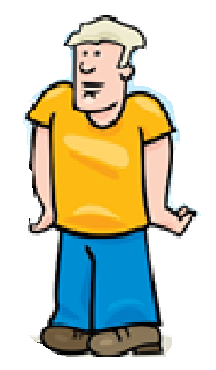 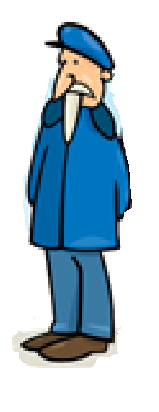 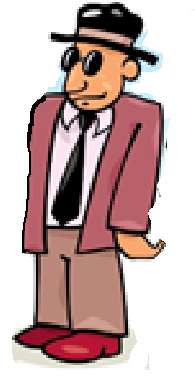 Idit Keidar, DISC October 2020
16
0
1
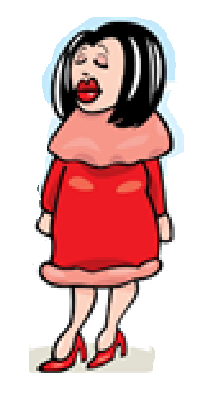 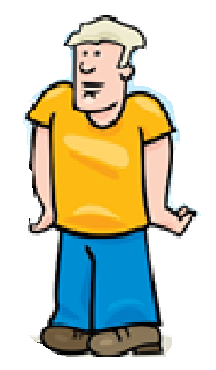 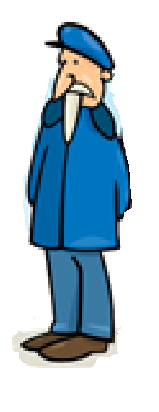 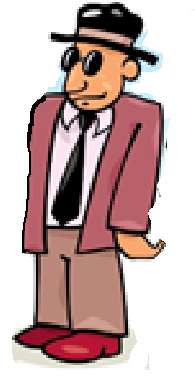 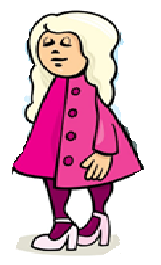 Idit Keidar, DISC October 2020
17
0
1
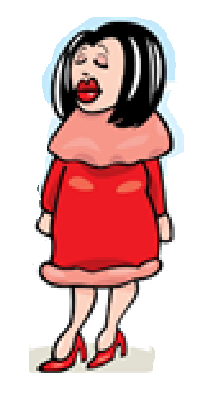 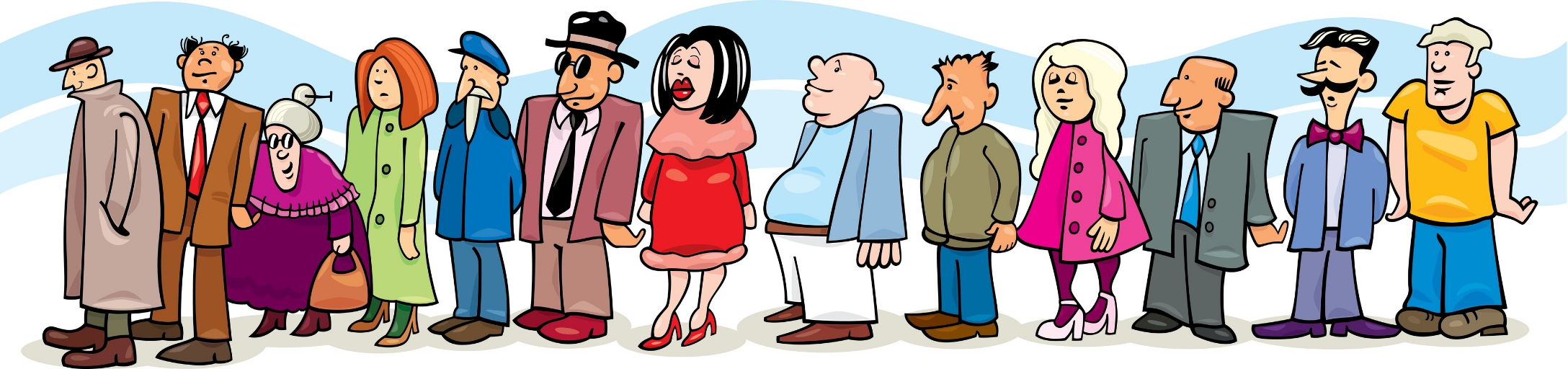 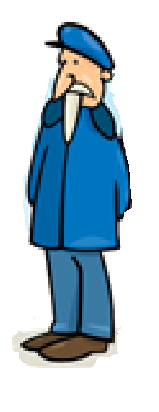 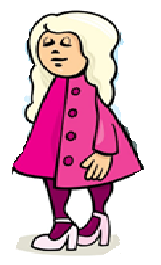 Idit Keidar, DISC October 2020
18
0
1
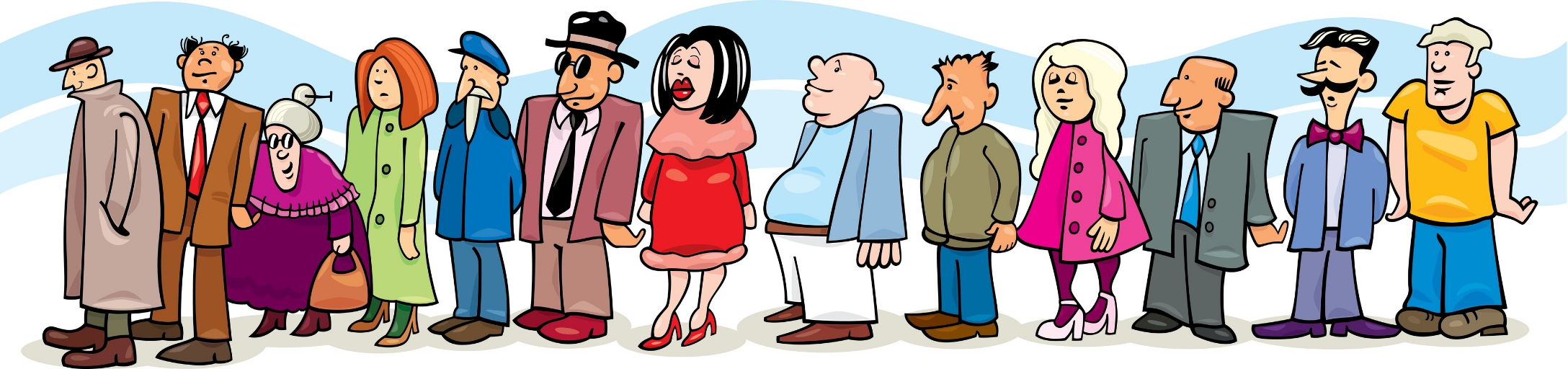 Idit Keidar, DISC October 2020
19
Sketches Are Approximate
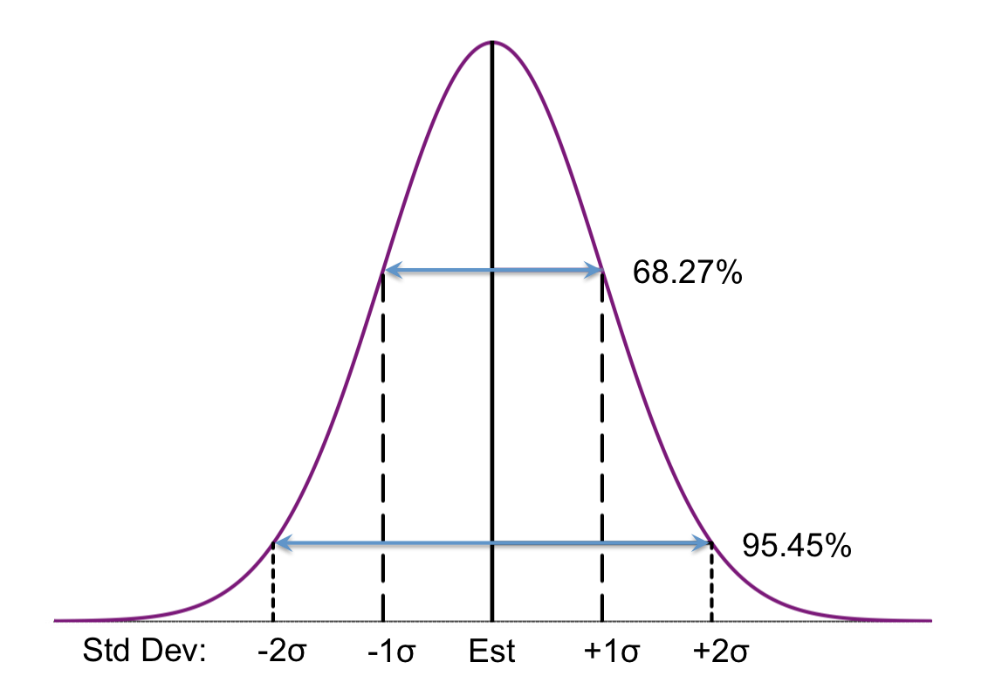 Idit Keidar, DISC October 2020
20
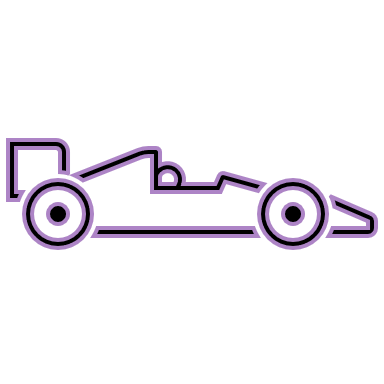 Idit Keidar, DISC October 2020
21
More Examples
Event counters
Quantiles – e.g., duration of 90th percentile of sessions
Item frequency – CountMin
Heavy hitters
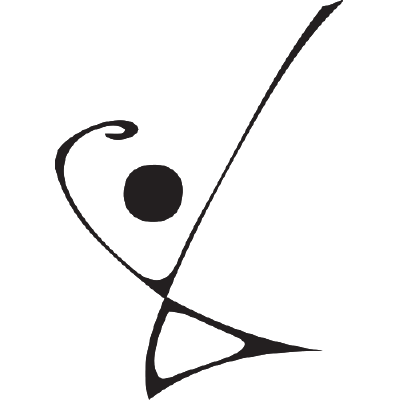 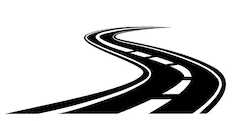 Data Sketch
Idit Keidar, DISC October 2020
22
[Speaker Notes: We’ve explained sketches – there’s just one more thing we need to motivate]
Hardware Trends
Multi-core servers
Performance via parallelism, not sequential speed

Cheaper DRAM
In-memory processing of bigger data
Average selling price of 1Gb DRAM 2009 to 2017
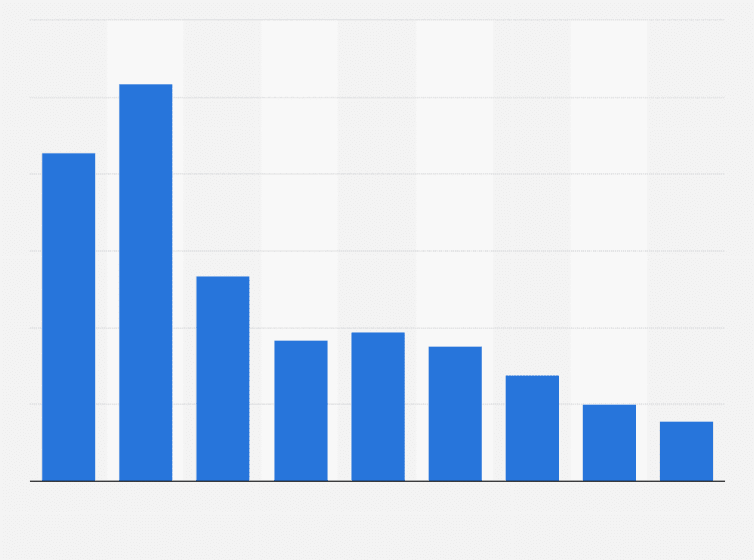 Idit Keidar, DISC October 2020
23
[Speaker Notes: OK, this is the last motivation slide]
What and Why - Recap
What?
Concurrent data sketches, approximate counters
Why?
Online monitoring & analytics of big data streams
Why concurrent?
Today’s hardware: multi-core with larger RAM

Challenges
Efficient implementation
Meaningful semantics – leveraging what we know about the sequential case
Idit Keidar, DISC October 2020
24
Roadmap Recap
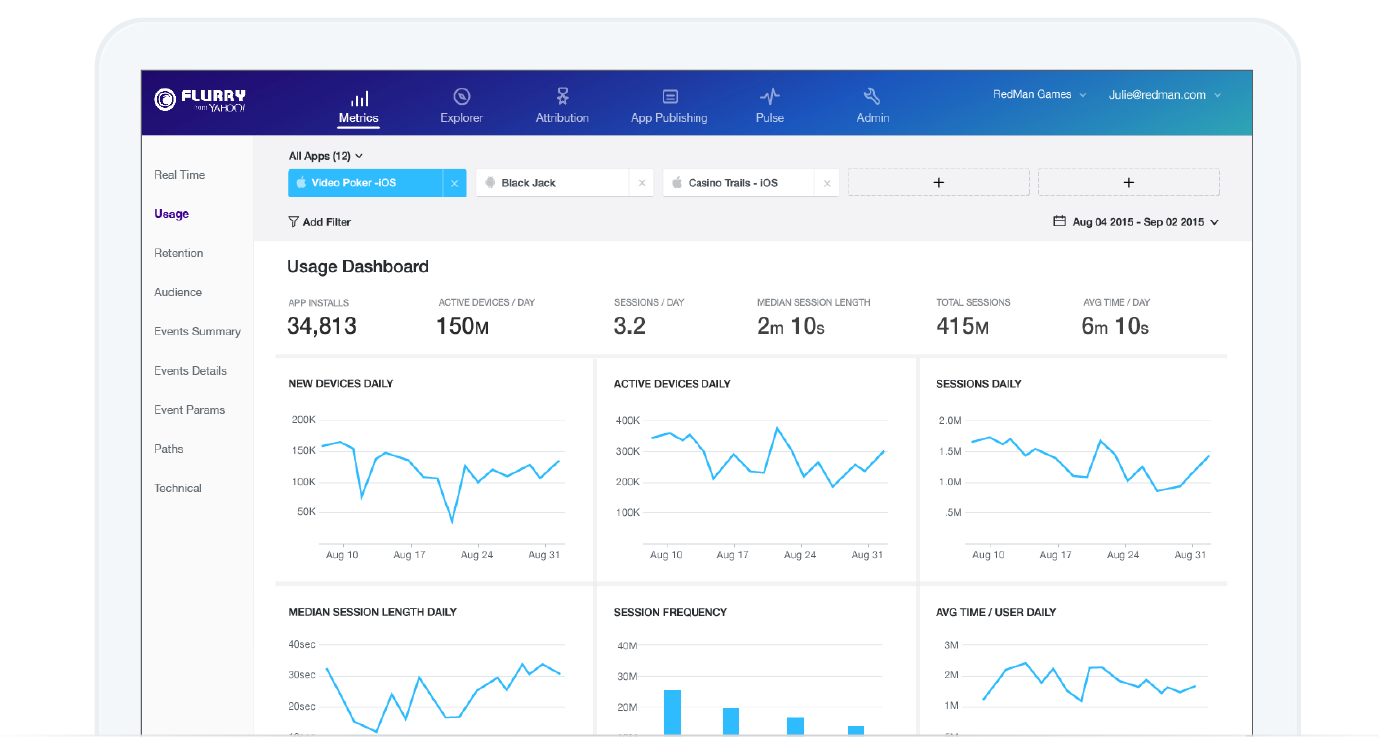 Concurrent data sketches:
Fast implementation

Correctness semantics
Real-Time Big Data Analytics
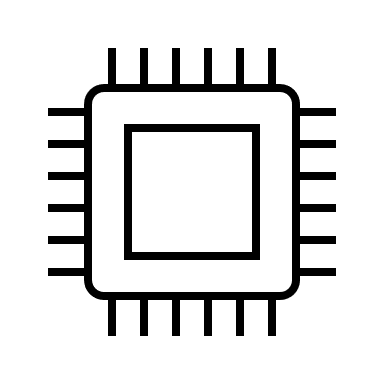 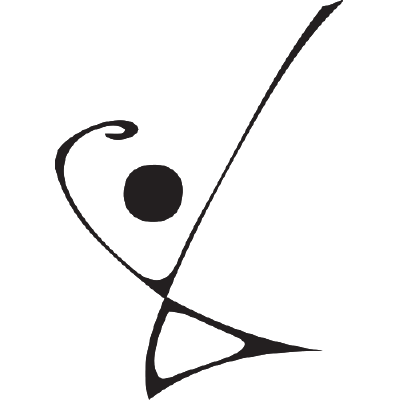 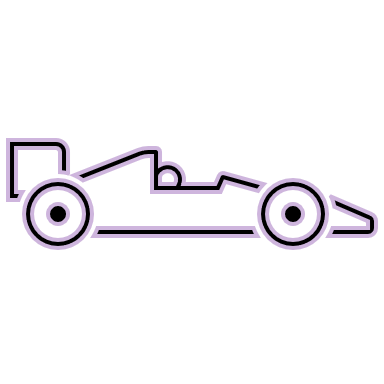 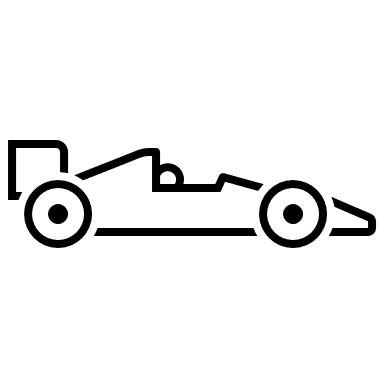 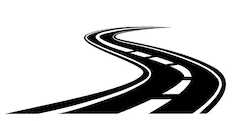 Data Sketch
Concurrent
Idit Keidar, DISC October 2020
25
Context: Open-Source DataSketches Library
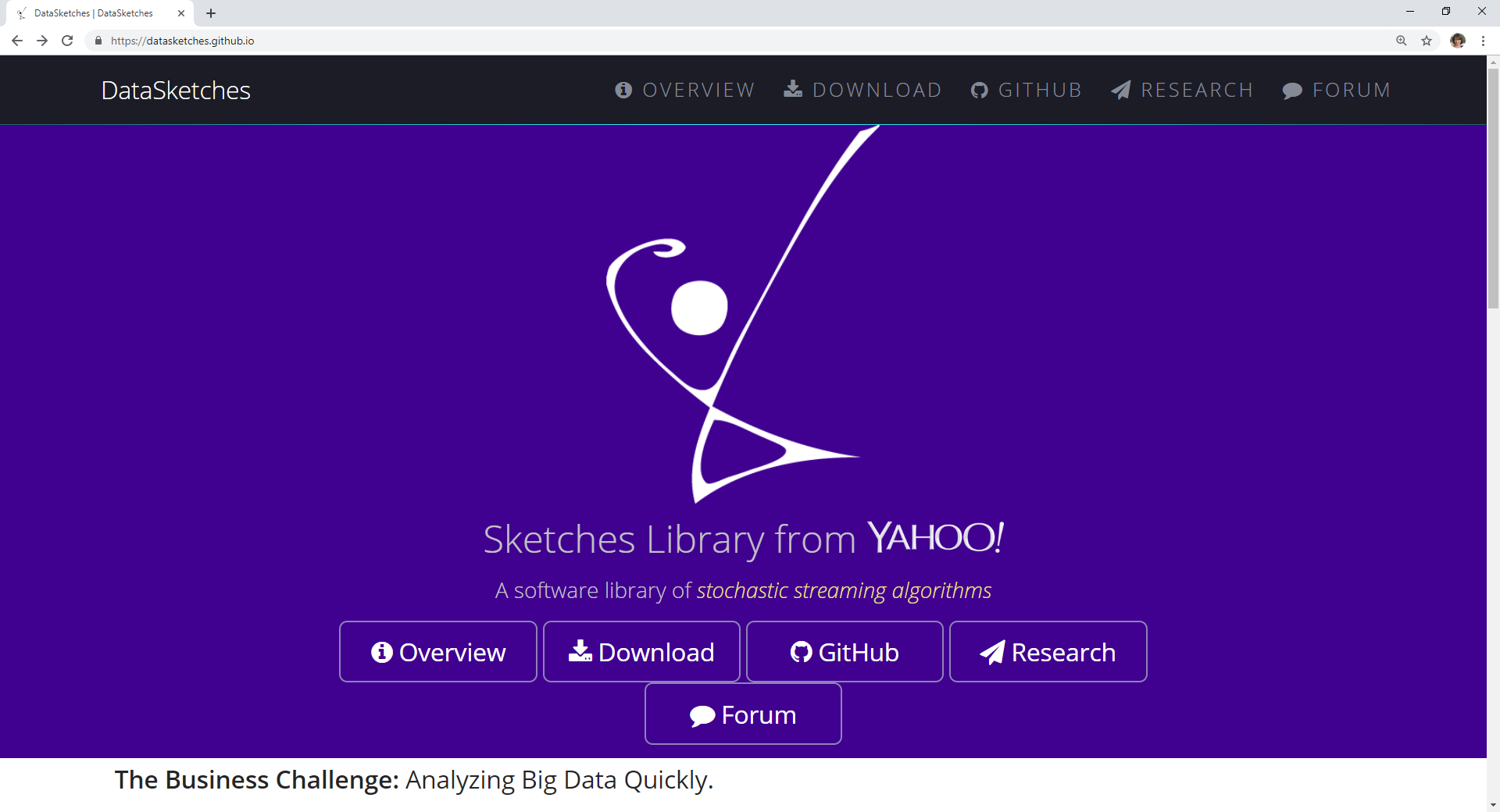 Apache Incubating
Idit Keidar, DISC October 2020
26
Today’s Sketches Aren’t Thread-Safe
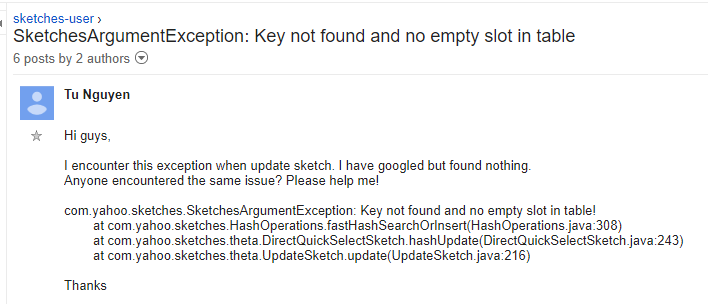 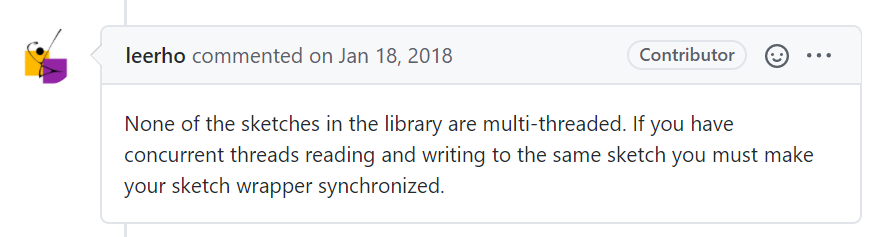 https://github.com/apache/incubator-datasketches-java/issues/178#issuecomment-365673204
Idit Keidar, DISC October 2020
27
Challenge 1: Sketches Aren’t Thread-Safe
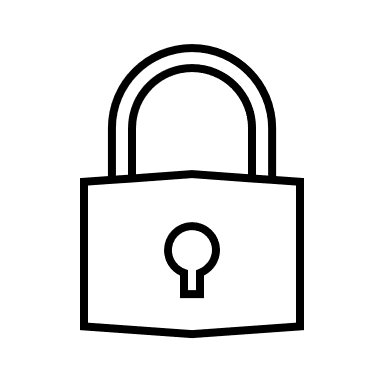 But locks are costly:
Need protection:

try {
	lock (sketch)
	sketch.update(...);
} finally {
	unlock (sketch)
}
Idit Keidar, DISC October 2020
28
Challenge 2: Can’t Query While Updating
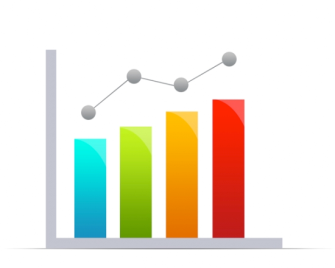 Current approach:
Use locks or
Update in epochs, query previous epoch
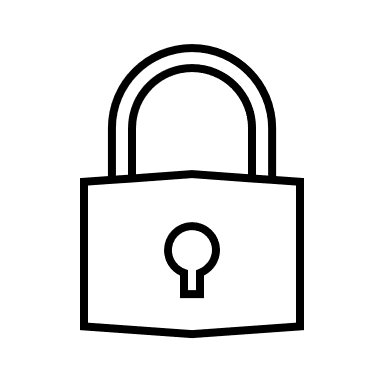 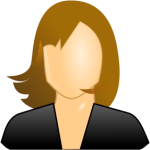 query
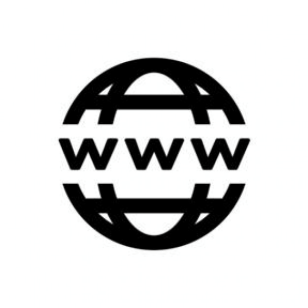 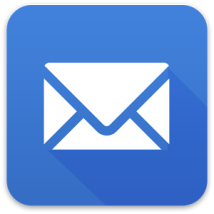 Old Data Sketch
New Data Sketch
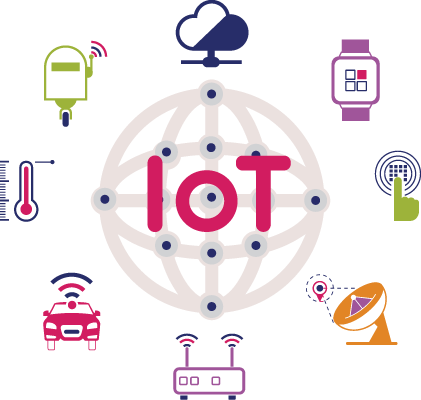 update
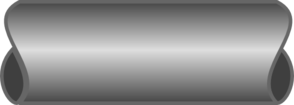 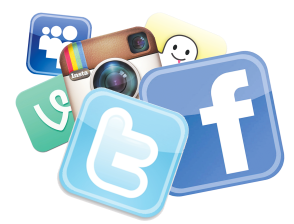 Idit Keidar, DISC October 2020
29
Concurrent DataSketches
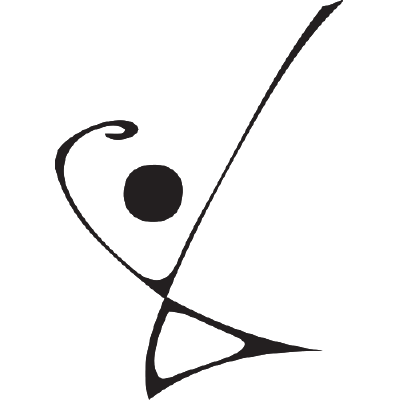 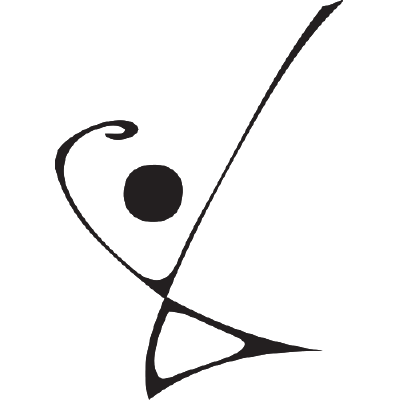 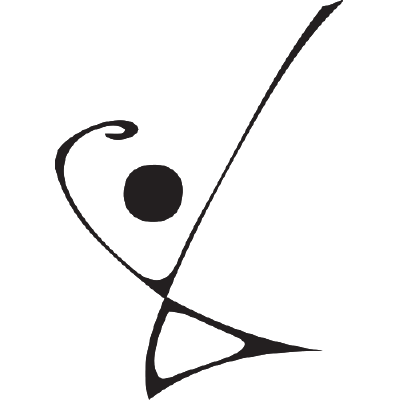 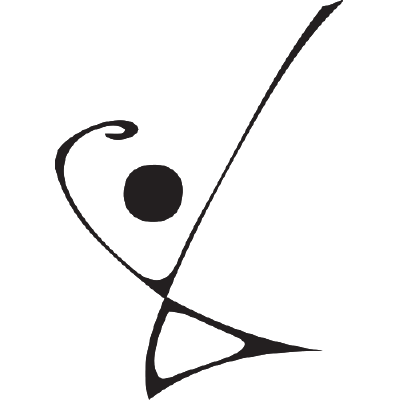 Idit Keidar, DISC October 2020
30
Concurrent Sketches - Goals
High throughput 
Concurrent updates
Harness multi-cores for multi-threaded stream processing
Query freshness
Allow queries during updates
Ease-of-use
Library, not application, responsible for synchronization
Enjoy sketch’s benefits
Fast
Bounded estimation error
Small memory footprint
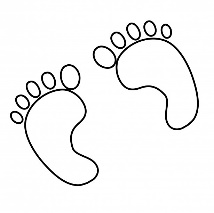 Idit Keidar, DISC October 2020
31
Concurrent Sketches: Generic Architecture
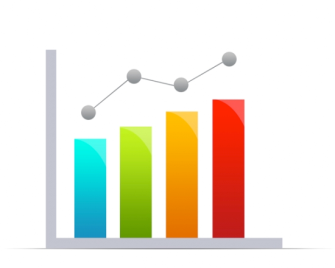 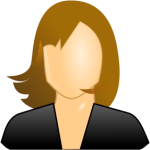 Sketch
Your favorite sketch here
queries
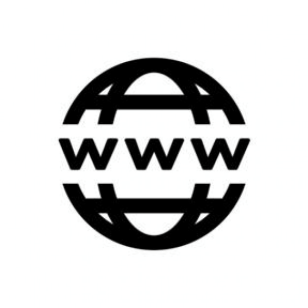 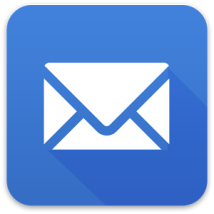 update
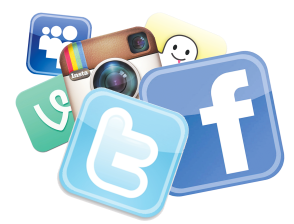 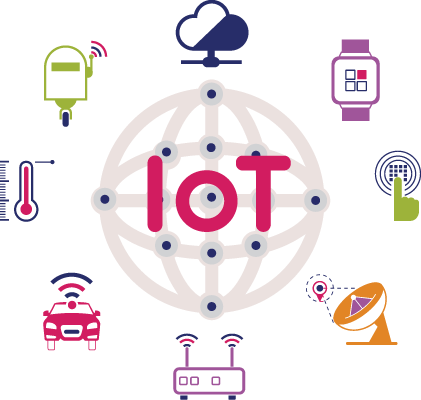 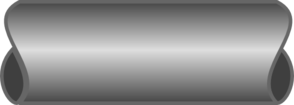 Idit Keidar, DISC October 2020
32
Concurrent Sketches: Generic Architecture
Global Sketch
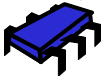 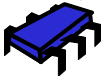 Your favorite sketch here
snapshot
queries
More about that later …
merge
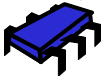 buffer(small sketch)
buffer(small sketch)
. . .
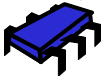 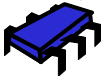 update
update
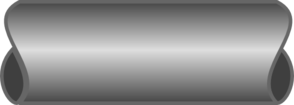 Idit Keidar, DISC October 2020
33
Example
merge
merge
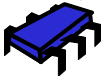 buffer(size=2)
buffer(size=2)
. . .
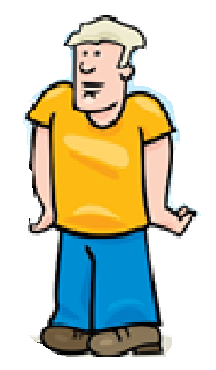 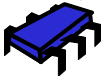 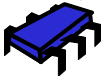 update
update
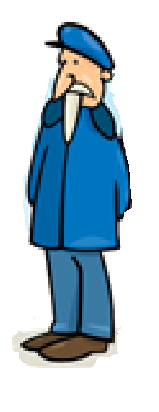 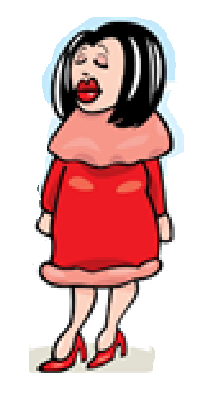 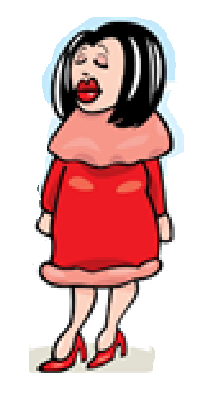 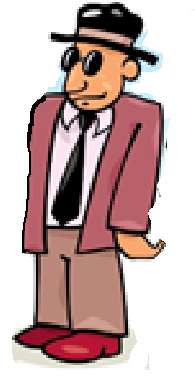 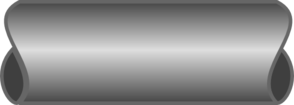 Idit Keidar, DISC October 2020
34
[Speaker Notes: Example]
What About Fastness?
merge
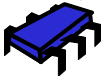 buffer(size=2)
buffer(size=2)
. . .
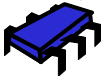 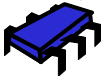 update
update
Idit Keidar, DISC October 2020
35
Optimizations
Idit Keidar, DISC October 2020
36
Space and Error
space & error bounds of sequential sketch
Global Sketch
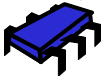 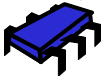 snapshot
buffer(small sketch)
buffer(small sketch)
. . .
b extra space
b elements missed by query (per buffer)
Idit Keidar, DISC October 2020
37
[Speaker Notes: Small stream induce large relative errors]
Bounding the Error in Small Streams
Use eager merge (no buffering) while stream < threshold
Global Sketch
merge
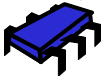 buffer(small sketch)
buffer(small sketch)
. . .
b elements missed by query (per buffer)
Out of how many ?
Idit Keidar, DISC October 2020
38
Keys to Performance
Idit Keidar, DISC October 2020
39
[Speaker Notes: Sync – using an atomic bit once buffer is full
Locality – each buffer is per thread
Share Info – e.g., local sketches use global Theta]
Update Throughput
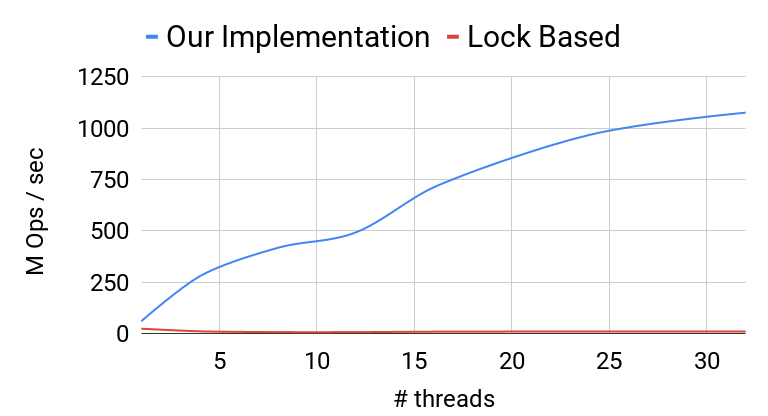 Same performance for all buffer sizes b.
Idit Keidar, DISC October 2020
40
[Speaker Notes: Current practice is with lock]
Another Example: Quantiles Sketch
b=4*4096
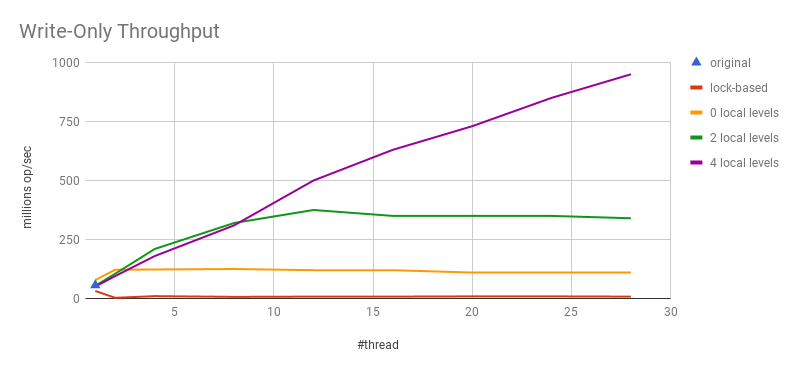 Throughput (million ops\ sec)
b=4096
b=2*4096
lock-based
Here, the buffer size b matters.
Idit Keidar, DISC October 2020
41
Proof Overview
We show that
our generic algorithm
instantiated with a composable sketch 
satisfies strong linearizability [Golab et al. ]
wrt an r-relaxation [Henzinger et al.] of
the sequential specification derived from the sequential sketch
for r = 2Nb; N = #threads, b = buffer size

We then analyze the error of the relaxed specification
By strong linearizability, this is the error of our sketch!
Idit Keidar, DISC October 2020
42
[Speaker Notes: Important, we prove correctness w.r.t to a relaxed seq specification and bound the error.]
Relative error is similar
Mean is shifted
Idit Keidar, DISC October 2020
43
Empirical Evaluation of Relative Error
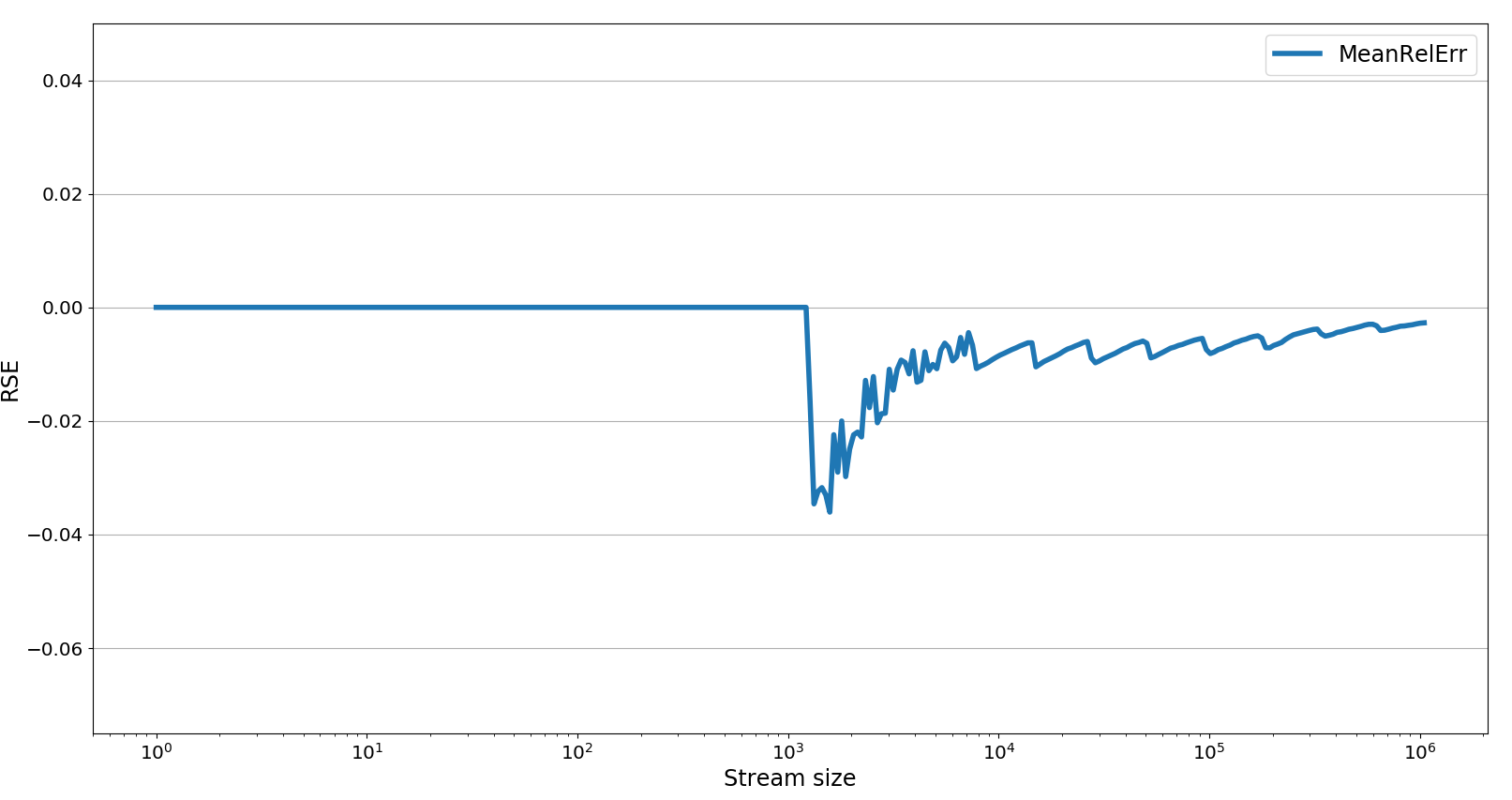 Eager propagation ends here
Idit Keidar, DISC October 2020
44
Interim Summary: Fast Concurrent Sketches
Generic solution based on composable sketches
Rigorous correctness proof using relaxed consistency
High throughput via concurrent updates
Query freshness
Allow queries during updates
Ease-of-use
Library responsible for synchronization
Enjoy sketches’ benefits
Fast
Bounded estimation error
Small memory footprint
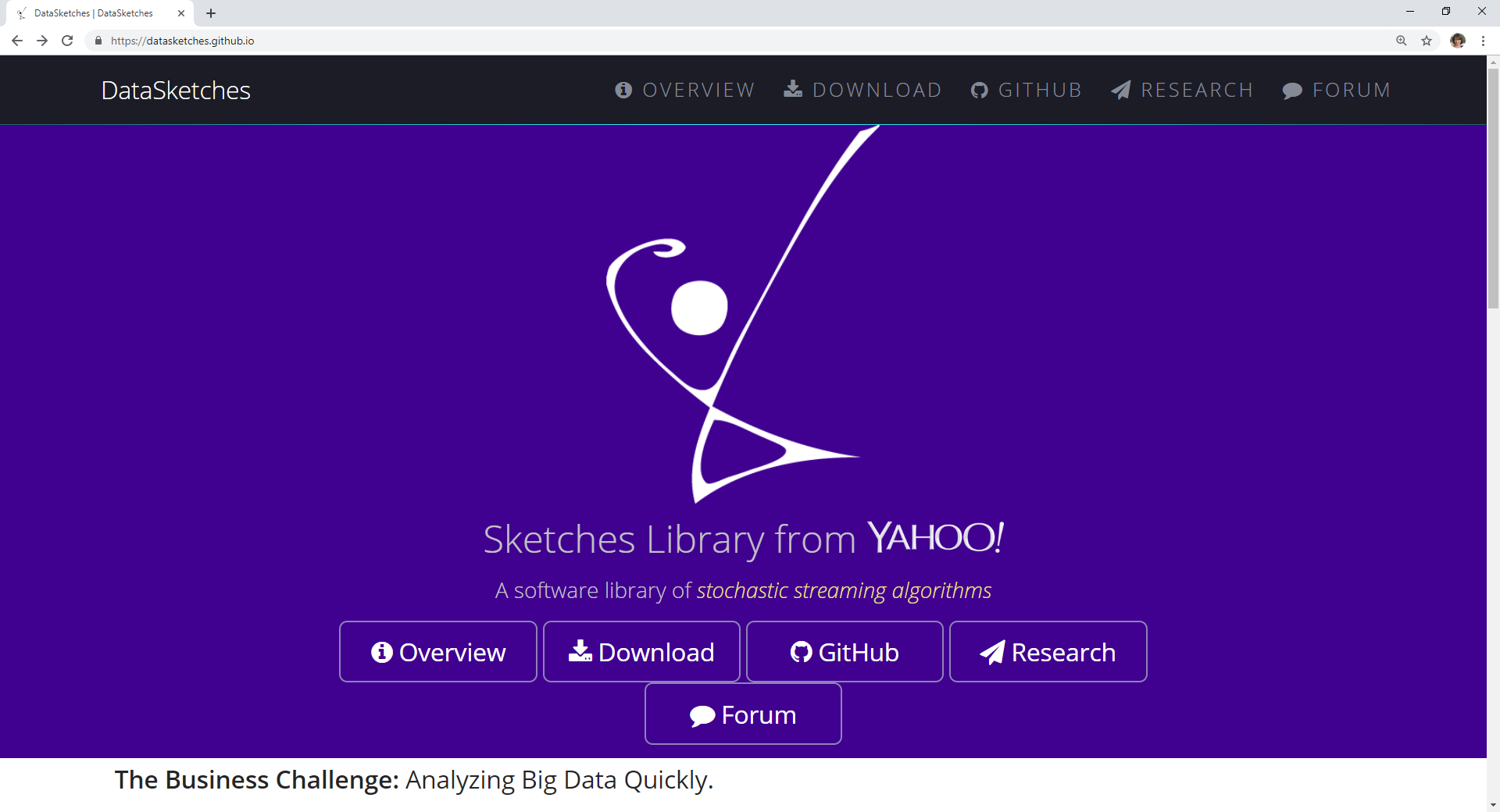 Now Available
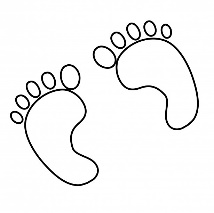 Idit Keidar, DISC October 2020
45
Roadmap Recap
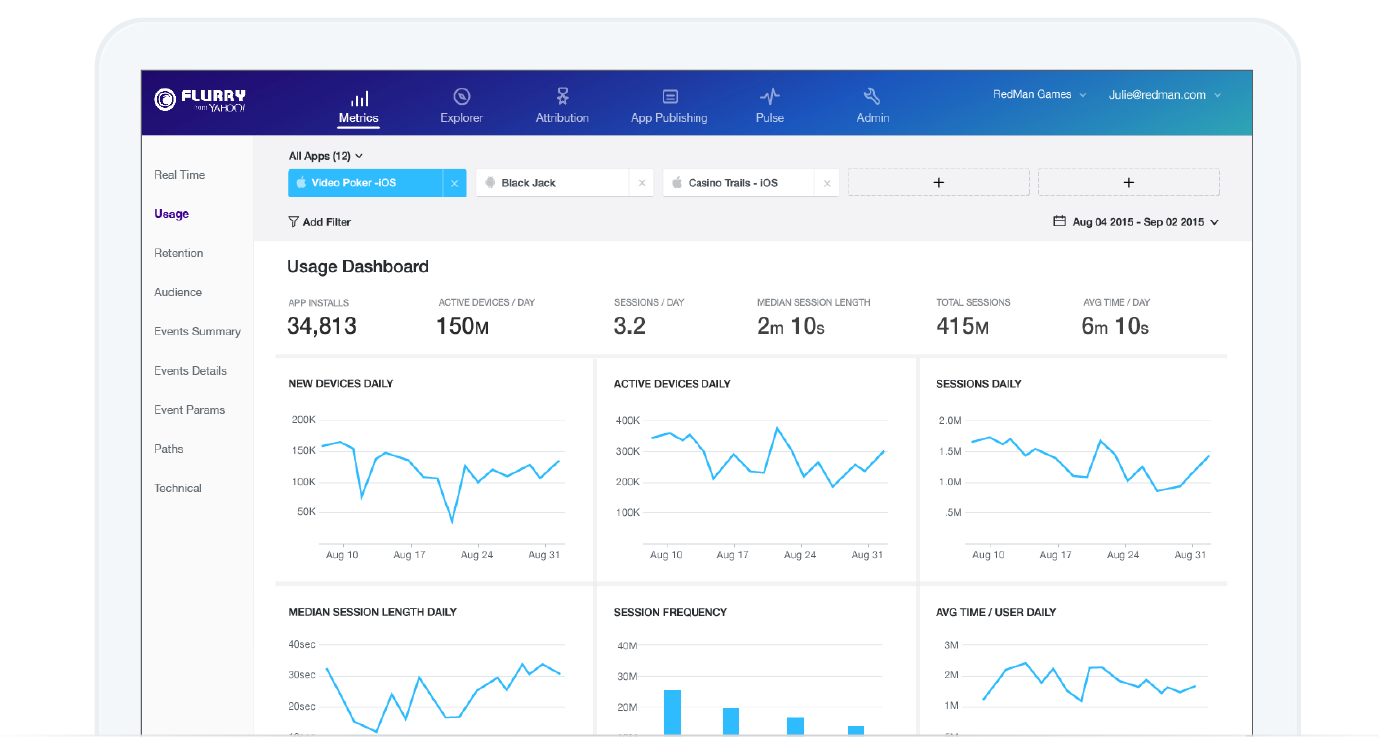 Concurrent data sketches:
Fast implementation

Correctness semantics
Real-Time Big Data Analytics
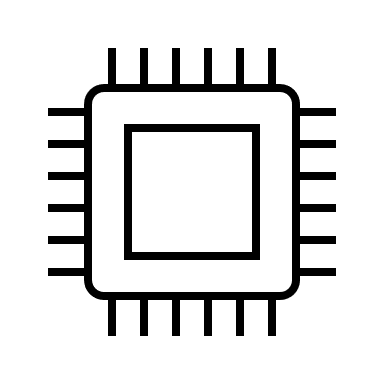 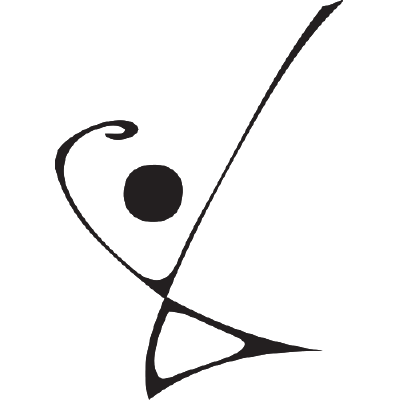 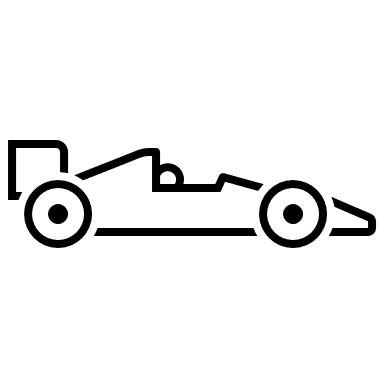 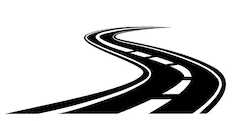 Data Sketch
Concurrent
Idit Keidar, DISC October 2020
46
Wait, didn’t you just say you proved correctness?
Something about r-relaxed strong linearizability?
Idit Keidar, DISC October 2020
47
Concurrency on the Global Sketch Revisited
Global Sketch
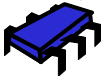 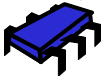 snapshot
queries
merge
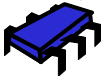 Told ya I’d say more about that.
Idit Keidar, DISC October 2020
48
Example: CountMin Sketch[Cormode and Muthukrishna, 2005]
Estimates item frequency
Idit Keidar, DISC October 2020
49
Example: CountMin Sketch
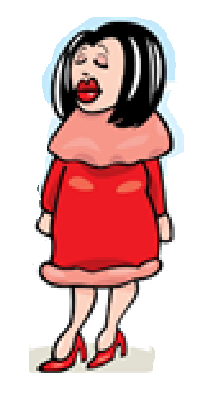 Idit Keidar, DISC October 2020
50
Example: CountMin Sketch
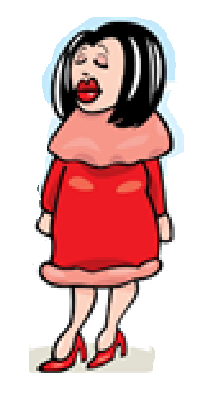 Idit Keidar, DISC October 2020
51
Example: CountMin Sketch
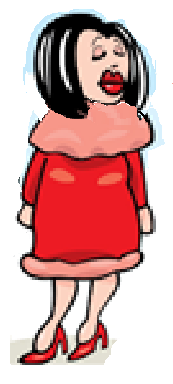 Idit Keidar, DISC October 2020
52
Example: CountMin Sketch
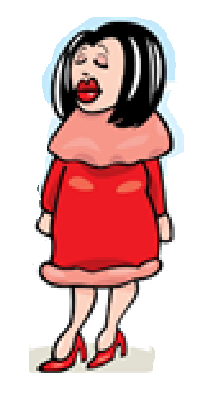 Idit Keidar, DISC October 2020
53
Example: CountMin Sketch
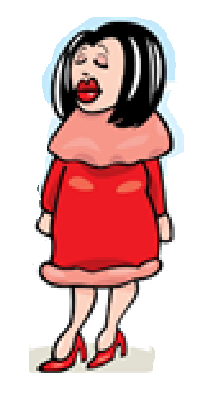 Idit Keidar, DISC October 2020
54
Example: CountMin Sketch
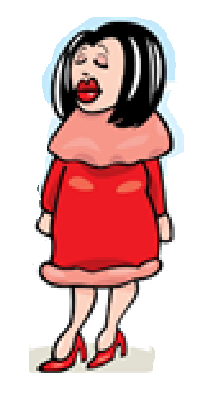 Idit Keidar, DISC October 2020
55
Example: CountMin Sketch
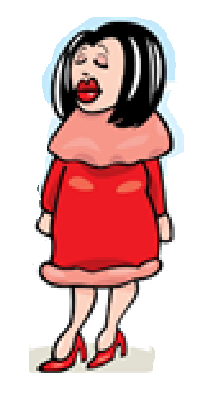 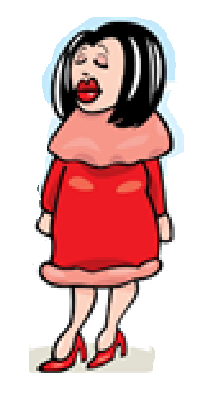 Returns 2
Idit Keidar, DISC October 2020
56
CountMin Sequential Error Bounds
Idit Keidar, DISC October 2020
57
What About Concurrency?
Can a query just read the counters?
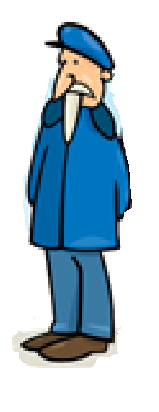 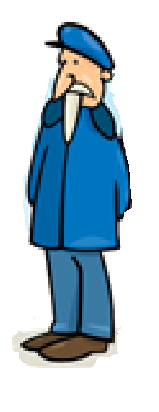 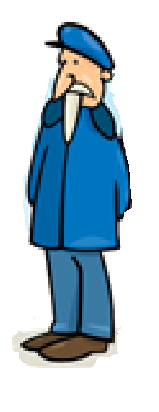 update
update
update
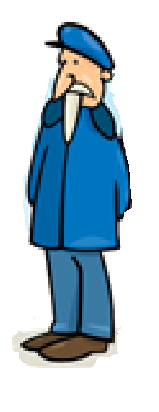 query(       )
Idit Keidar, DISC October 2020
58
What About Concurrency?
Can a query just read the counters?
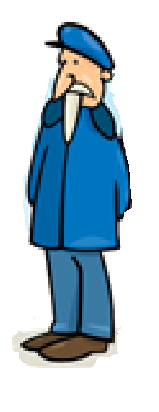 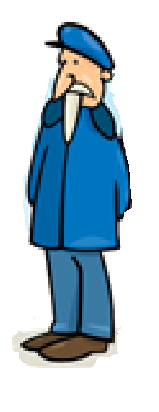 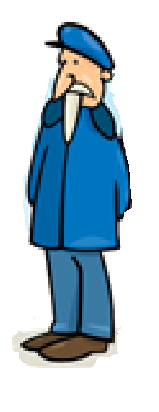 not linearizable
update
update
update
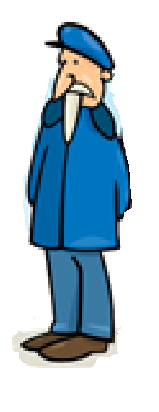 query(       )
Idit Keidar, DISC October 2020
59
What About Concurrency?
Can a query just read the counters?
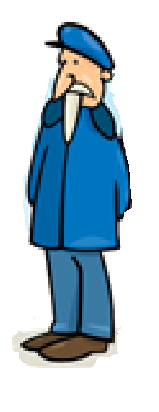 not linearizable
update
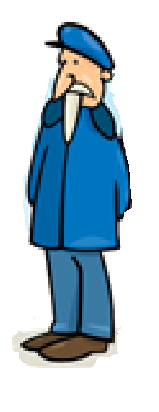 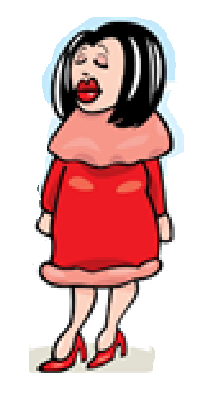 query(       )
query(       )
Idit Keidar, DISC October 2020
60
Problem?
We required the shared global sketch to be strongly linearizable
This makes it indistinguishable from an atomic variable
And so preserves the error bounds of the sequential sketch
Note: this holds for any sequential sketch

But … requires an atomic snapshot (costly)
Idit Keidar, DISC October 2020
61
But …
What if a query just reads the counters?
update
update
update
query(a)
Idit Keidar, DISC October 2020
62
But …
What if a query just reads the counters?
update
update
update
query(a)
Idit Keidar, DISC October 2020
63
But …
What if a query just reads the counters?
update
update
update
query(a)
Idit Keidar, DISC October 2020
64
So …
The error remains bounded without a snapshot
The item’s frequency at the time when the query begins
The item’s frequency at the time when the query ends
The stream size at the time when the query ends
Idit Keidar, DISC October 2020
65
OK, so a concurrent  CountMin sketch does not need to be linearizable, but can you specify what it does need to ensure?
Better yet, can you specify a generic property that applies to many sketches?
Idit Keidar, DISC October 2020
66
Intermediate Value Linearizability (IVL)
A correctness criterion for concurrent quantitative objects
A query returns a value from a totally ordered domain
E.g., sketches, counters

Cheaper than linearizability
Inherently in some cases (see Arik’s talk)
Preserves the error bounds of the sequential object
Enforces (non-relaxed) linearizability in sequential executions, allows more freedom in concurrent ones
A local property (composable)
Idit Keidar, DISC October 2020
67
IVL – Simple Example
Every query’s return value is bounded between two legal values that can be returned in linearizations
add(4)
add(3)
counter=17
counter=24
query
May return any value between 17 and 24
Idit Keidar, DISC October 2020
68
Idit Keidar, DISC October 2020
69
Our Main Theorem
To Conclude
Big data analytics has big demands
Memory is getting bigger – more data can be analyzed in memory
CPUs are not getting faster – need to harness multi-cores
Concurrent processing challenges:
Efficiency – minimize synchronization, share pertinent information
Correctness – analyze impact of concurrency on error
Our contributions:
Framework for fast concurrent sketches
Correctness semantics with guaranteed error bounds
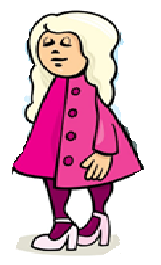 Thank you!
Idit Keidar, DISC October 2020
71